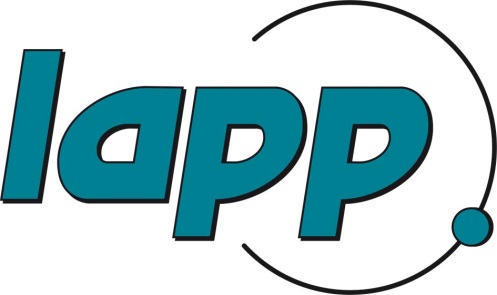 Réunion de service électronique
23 juin 2014
https:électroniquep3.fr/conferenceDisplay.py?confId=10244
6/23/2014
Julie Prast
1
Nouvelles
Nouveau stagiaire de PY et Nico M : Nicolas Chevalier
Dossiers de carrière terminés dans les temps. Merci à tous !
Concours internes : 
Jean-Marc et Sébastien Cap n’iront pas à l’oral.
Rappel : nouvelle règle pour proposition changement de corps au choix : seules les personnes faisant l’effort d’aller au concours pourront être proposées. Dossier sérieux à faire et faire relire !!
Echec recrutement NOEMIE IR numéricien.
Retour alim HT ISEG. Réparée. Merci Renaud !
Fête de la science : portes ouvertes au LAPP les 11 et 12 Octobre. CR détaillé dernière réunion sur indico.
Budget CNRS 2015 en berne : “année noire” (-2% soit -10 à -15% pour les projets).
6/23/2014
Julie Prast
2
Point sur les derrieres formations/rencontres
Ecole électronique analogique IN2P3 (5j)
Organisateur/ Intervenants : Richard, Cyril
Elèves : 2 Alex + Sylvain
Programmation orientée objet (2j) : Eric
CEM  : Jean-Marc + Sébastien Cap (1)
Journées ATCA, VLSI-PCB-FPGA  IN2P3 (1+2j)
Nico DD; Nico L, Sébastien Cap
Nelle bibliothèque de composants au CC Lyon
Accord protocole de communication ATCA IN2P3
6/23/2014
Julie Prast
3
Départ à la retraite de François
Très probablement au 1/10/2014 +50j de conges ou CET.
=> Départ le 18/7
Reprise du groupe de travail Francois + Renaud + Nadia + service info (Fred+ Muriel) + Jean-Marc.
Conclusions : 
Support serveur, OS, support installation  : service info
Téléchargement, installation, support technique pour outils Linux : Renaud
Téléchargement, support technique outils Windows : Jean-Marc (installation à la charge des utilisateurs sur leur PC)
Réflexion en cours sur utilisation de machines virtuelles 
Réflexion en cours sur utilisation terminal serveur Windows afin d’effectuer les installations des outils Windows 1 seule fois plutôt que N fois sur N PCs.
6/23/2014
Julie Prast
4
Statut budget 2014
Crédit : 30000 € fonctionnement +1500 € missions (+2000€ IN2P3 pour OPCUA).
Dépenses à ce jour  : 
Fonctionnement : 2500€
Missions : 1200€
Incompressibles à venir : 21 000€ (licences)
=> Dispo : ~6500€ + 300€ missions
6/23/2014
Julie Prast
5
Besoins pour 2015 ?
6/23/2014
Julie Prast
6
Presentation technique
Renaud Gaglione “Conception d'un DAC 12 bits en technologie TSMC CMOS 65nm «
6/23/2014
Julie Prast
7
AOB
Prochaine reunion de service : presentation technique OPCUA (Eric).
Outils Boundary Scan : fn sous windows XP only
PC dedié
“JTAG technology” dispo sous Europractise + cern
Outil JTAG dispo aussi sous Cadence Incisive (generation vecteurs + analyse).
Prix sous-traitance ? Cf CPPM ?
6/23/2014
Julie Prast
8